R2IM -- Robust and Resilient Intersection Management of Connected Autonomous Vehicles
Mohammad Khayatian, Rachel Dedinsky, Sarthake Choudhary, Mohammadreza Mehrabian and Aviral Shrivastava
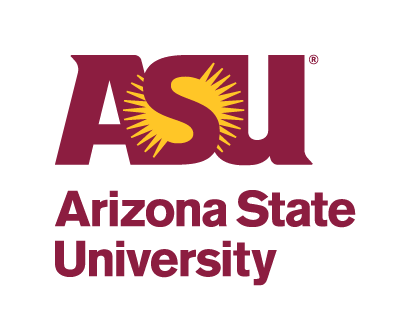 The 23rd IEEE International Conference on Intelligent Transportation Systems
Transportation Problems
Traffic Congestion
On the average, each person in the US spends around 42 hours per year stuck in the traffic [FHA]

Traffic Accidents
Between 2010 and 2015 , around 30% of fatal crashes have happened in intersection areas, most of which, due to human errors [FHA]
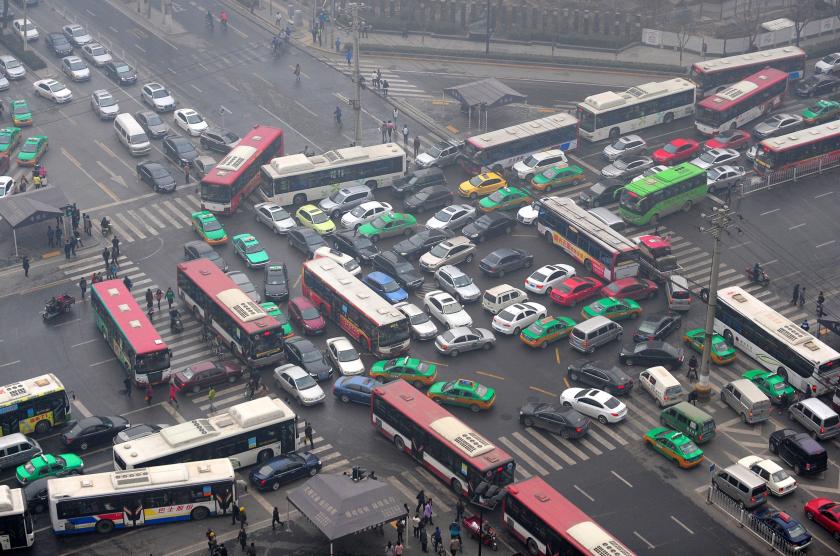 Intersection Management of Connected Autonomous Vehicle (CAVs)
When vehicles become autonomous and connected
No need for traffic lights or stop signs
CAVs do not need to come to a complete stop
Existing Approaches
Centralized – CAVs communicate with the infrastructure
Decentralized – CAVs communicate with each other
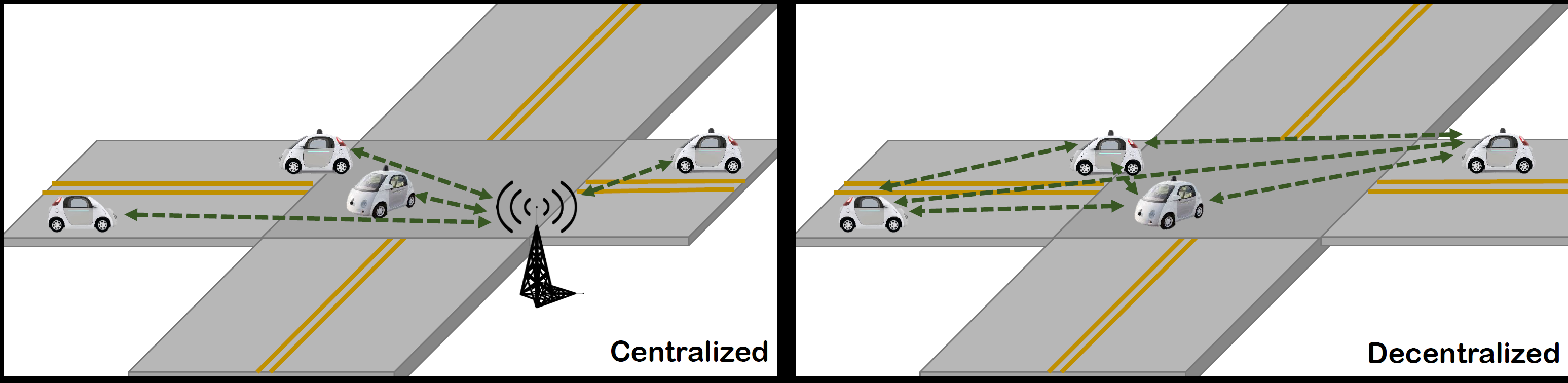 General Overview
1) Upon approaching the intersection, CAVs share their information
Position, Velocity, outgoing lane, size, ID, etc.
2) A time slot is assigned to a CAV to safely cross the intersection
Time of Arrival (TOA) and Velocity of Arrival (VOA)
Send Information
Continue at VOA
Receive Reservation
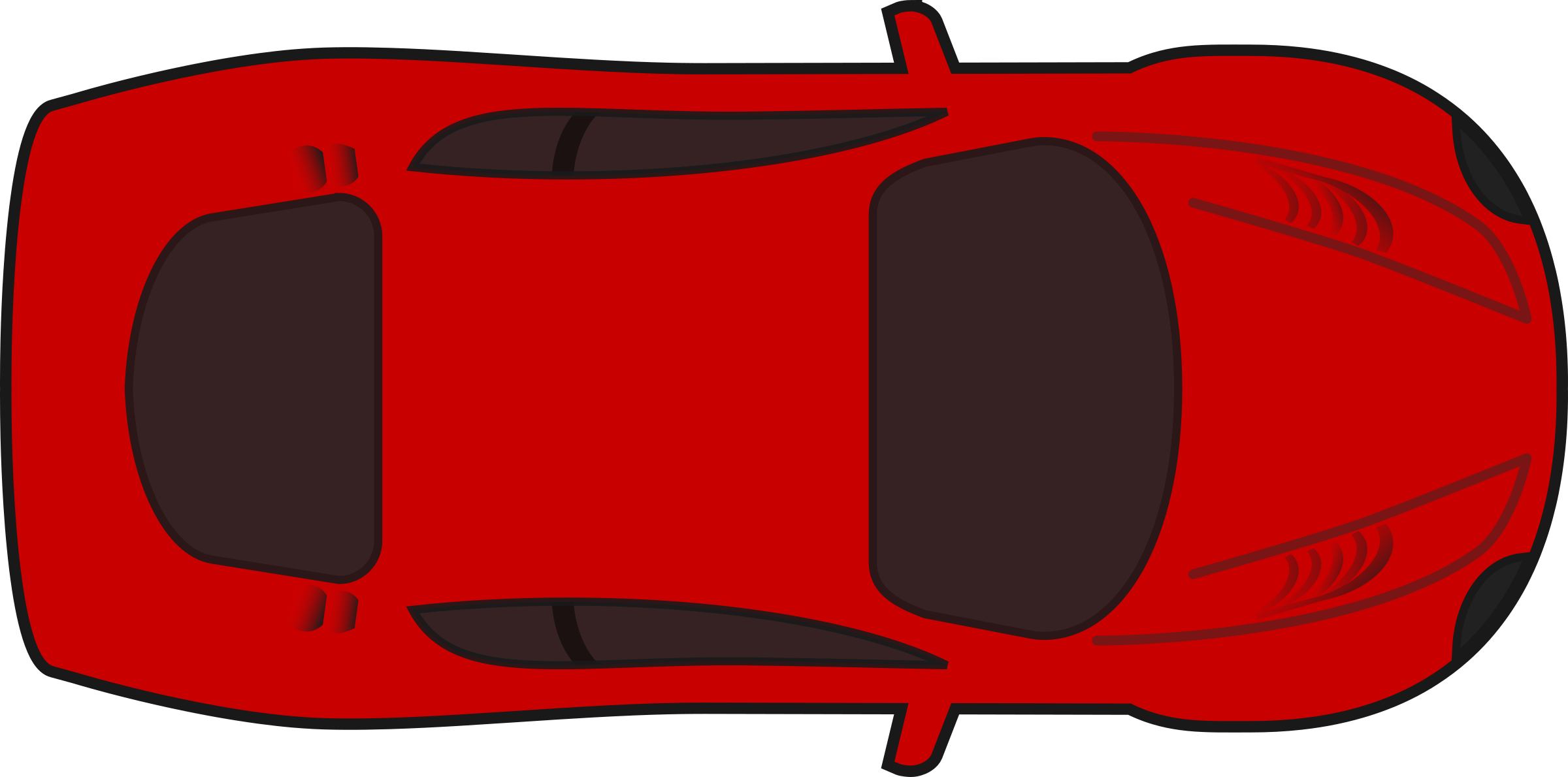 Velocity (m/s)
Time (s)
VOA
TOA
Related Works
There are more than 120 papers on intersection management of CAVs
Most of them assuming ideal conditions
Some existing works consider more realistic factors
Localization error exist
Solution: Consider a buffer around the CAV – the CAV is assumed to be larger
Communication delay can be large or unbounded
Solution: Consider a timeout – the CAV will slow down and stop if the response is not received within a threshold

Strong assumptions in almost existing works:
1) CAVs are honest and share accurate information
2) CAVs behave as expected and follow the assigned trajectory
Fault Model (Rogue Vehicle)
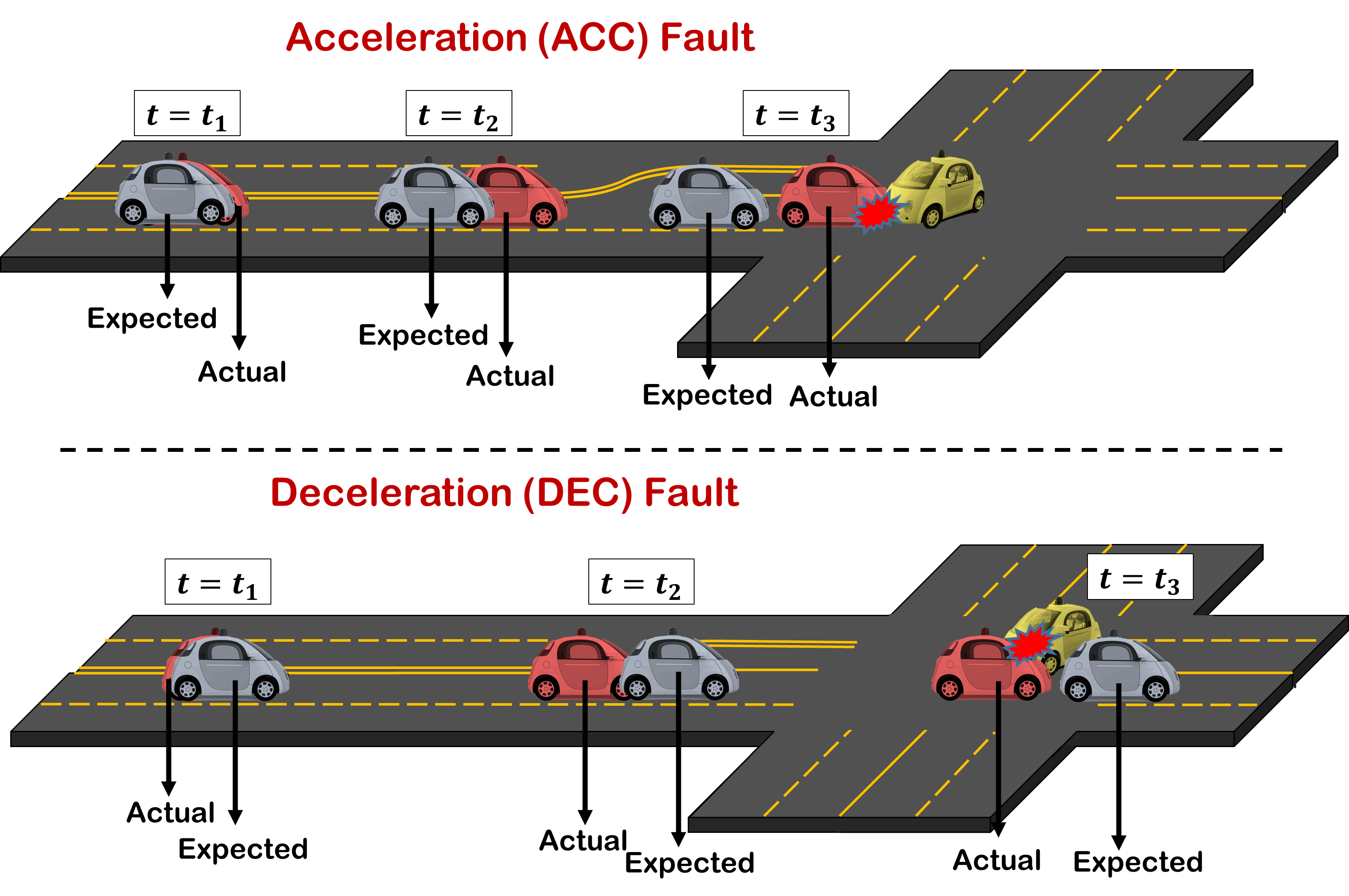 What if a CAV sends wrong information?
e.g. the CAV makes a left turn instead of going straight
What if a CAV does not follow the assigned trajectory ?
The CAV breaks down
Being compromised and accelerates
Two extreme cases are
Deceleration (DEC) fault 
Acceleration (ACC) fault
Our Idea
Position of CAVs is being tracked by a surveillance system
The Intersection Manager (IM) can detect rogue vehicles
Let other CAVs know so that they take proper actions

Our Claim:
No accident happens inside the intersection
If there is only one rouge vehicle at a time
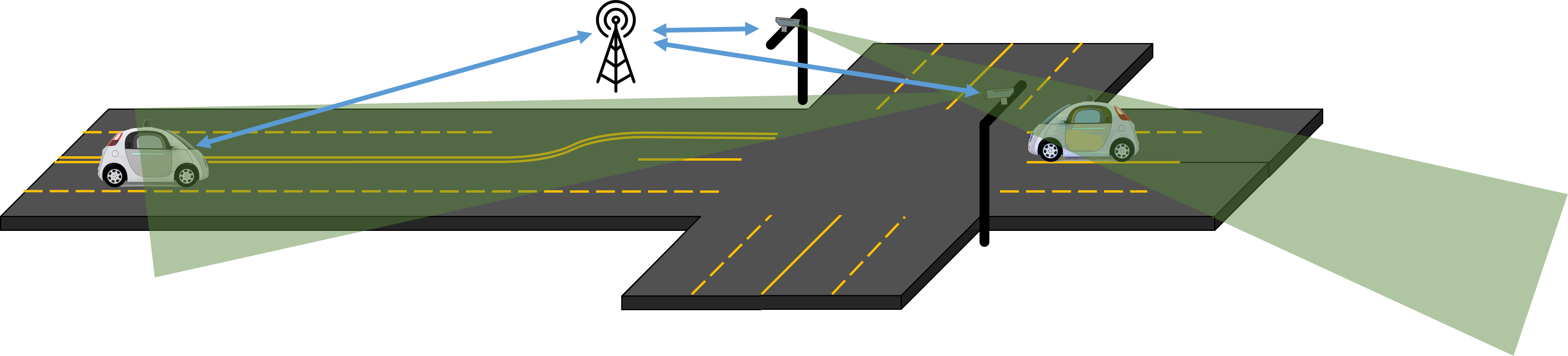 Definitions
Critical Zone
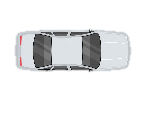 ❶
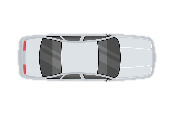 ❷
Intersection Manager’s Algorithm
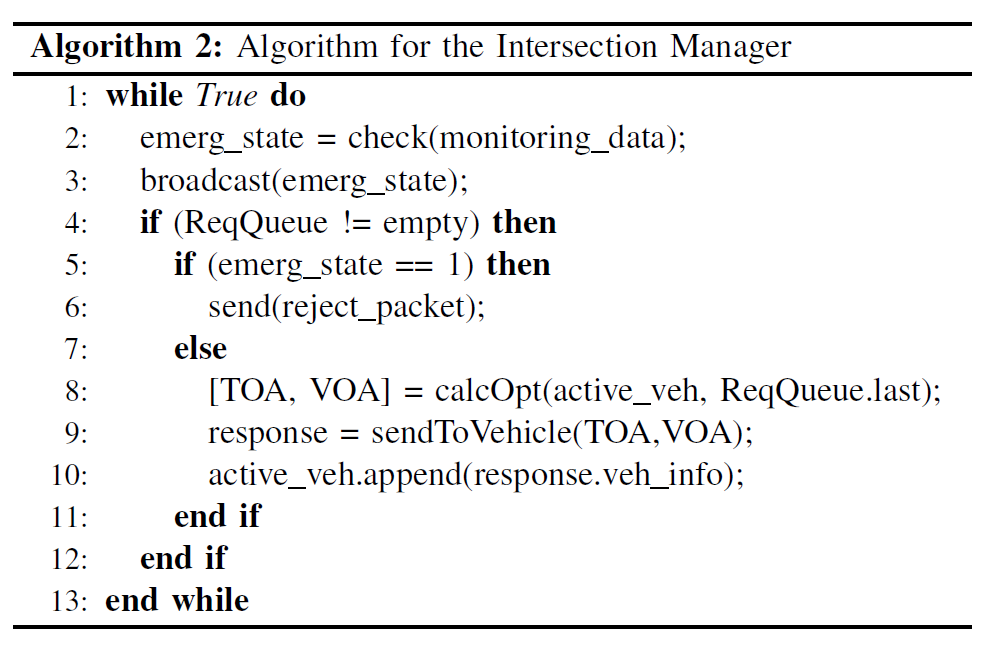 Calculating a Safe TOA and VOA
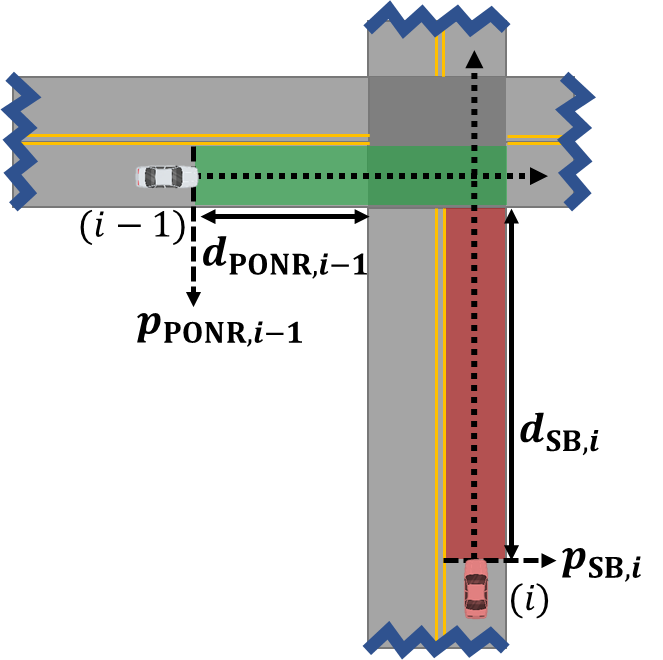 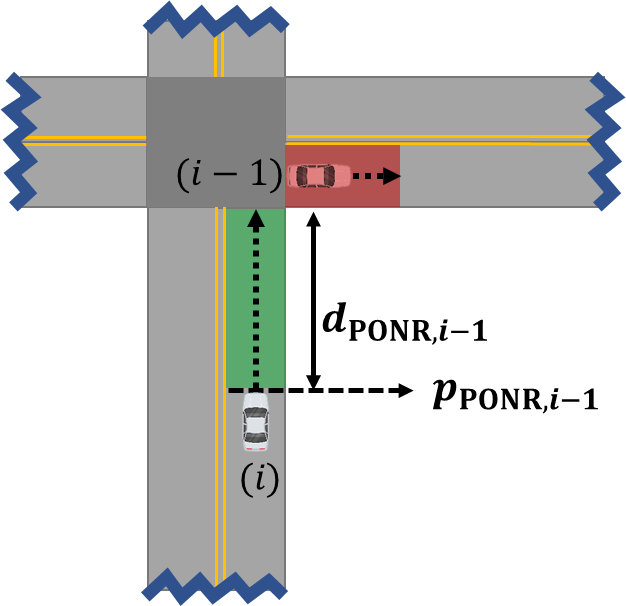 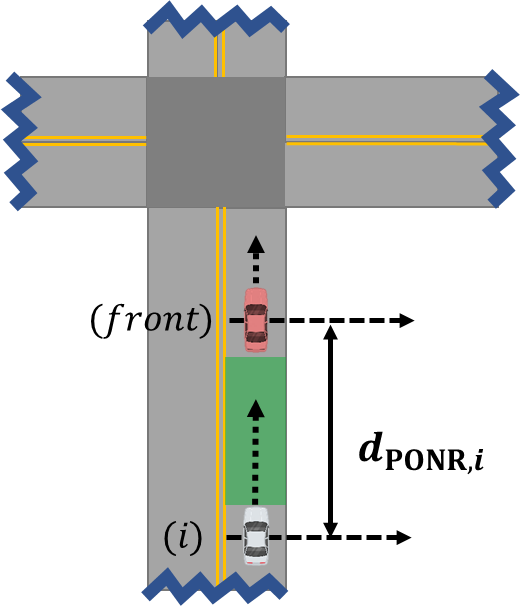 CAV’s Algorithm
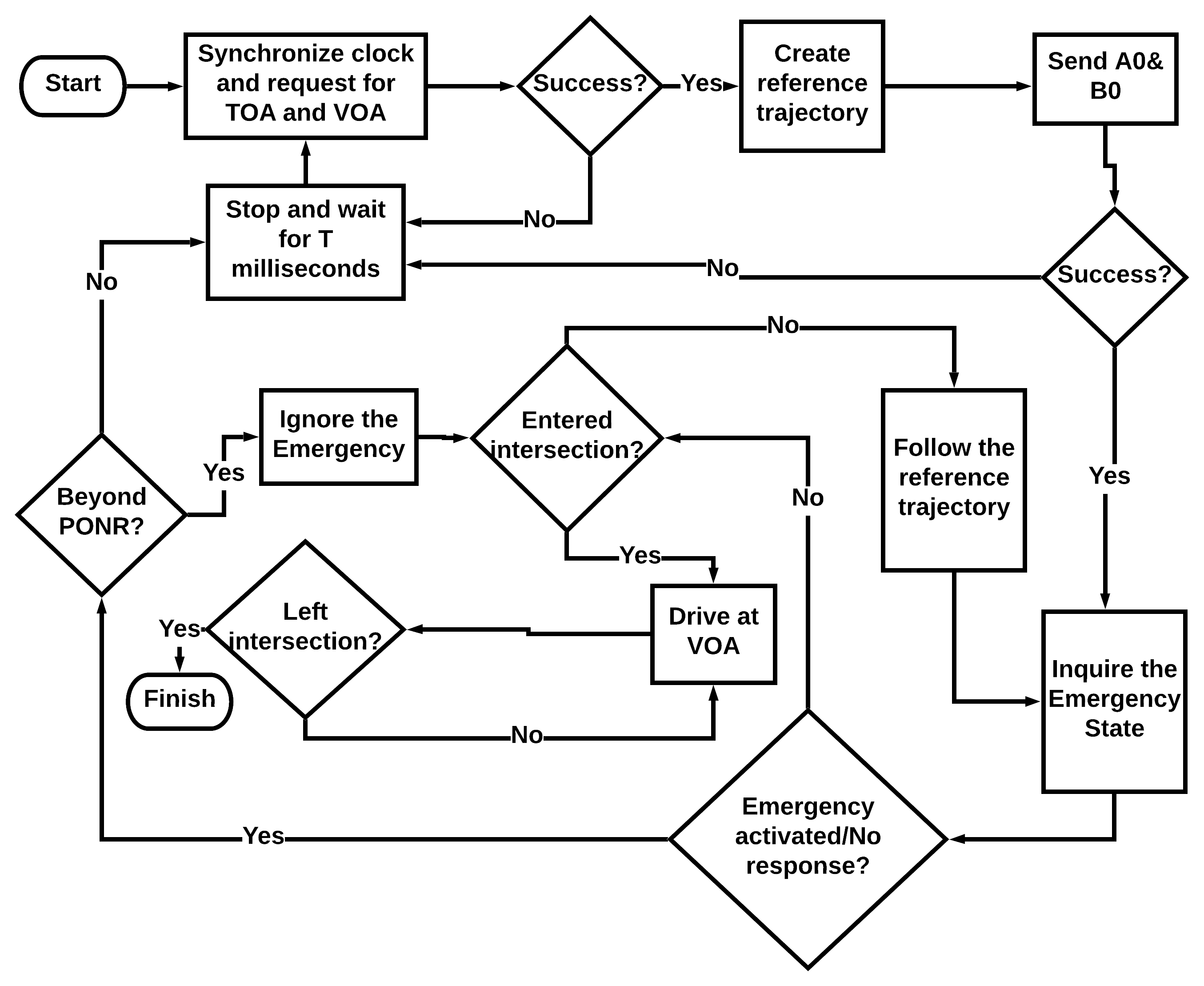 Calculating the Reference Trajectory
Safety Proof
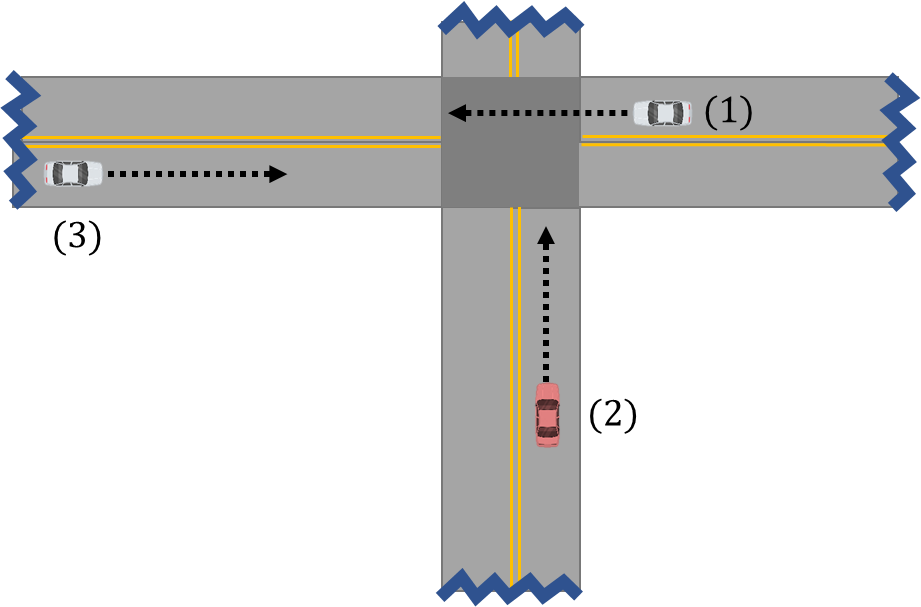 Safety Proof (Case 1)
If CAV2 becomes rouge before reaching the safety barrier
CAV1 will be behind its PONR and there can stop without entering the intersection
If CAV2 becomes rouge after entering the safety barrier 
CAV1 will be beyond its PONR but it can exit the intersection before CAV2 reaches the intersection
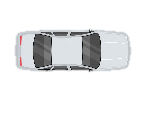 ❶
❷
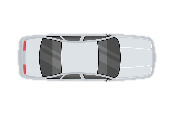 Safety Proof (Case 2)
❶
If CAV1 suddenly stops at the exit edge of the intersection or before that
CAV2 can stop without entering the intersection
If CAV1 stops after exiting the intersection
There is no conflict
If CAV1 has lied about its outgoing direction
It will be detected before CAV2 reaches its PONR and therefore has enough distance to stop without entering the intersection
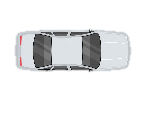 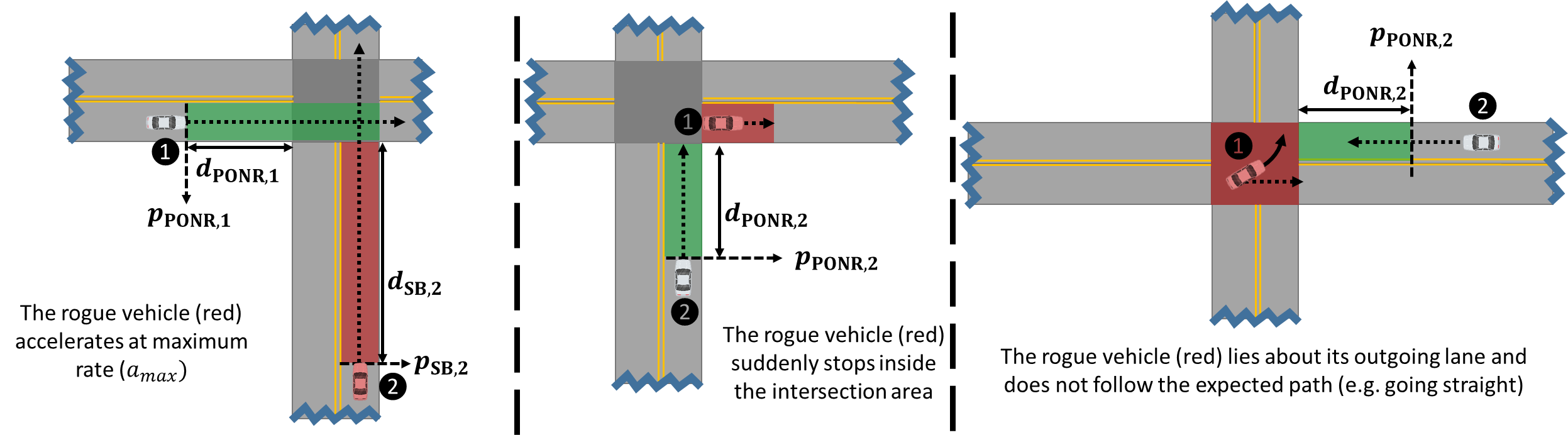 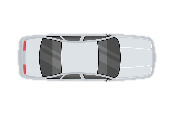 ❷
The rogue vehicle (red) suddenly stops inside the intersection area
Account for Delay
Testbeds
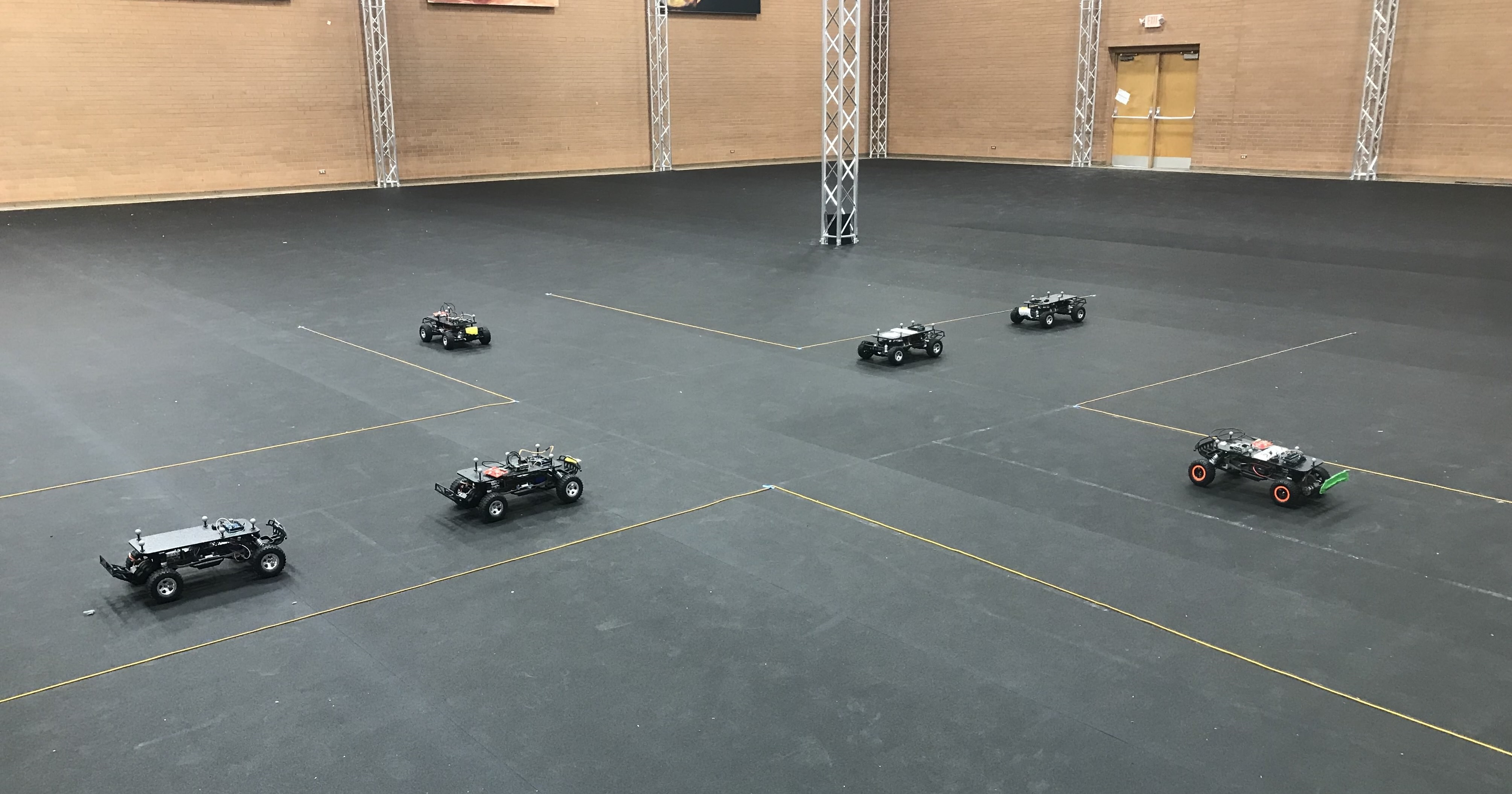 https://www.youtube.com/watch?v=Q0tPS6uNTeE
Systematic Fault Injection on 1/10 Scale CAVs
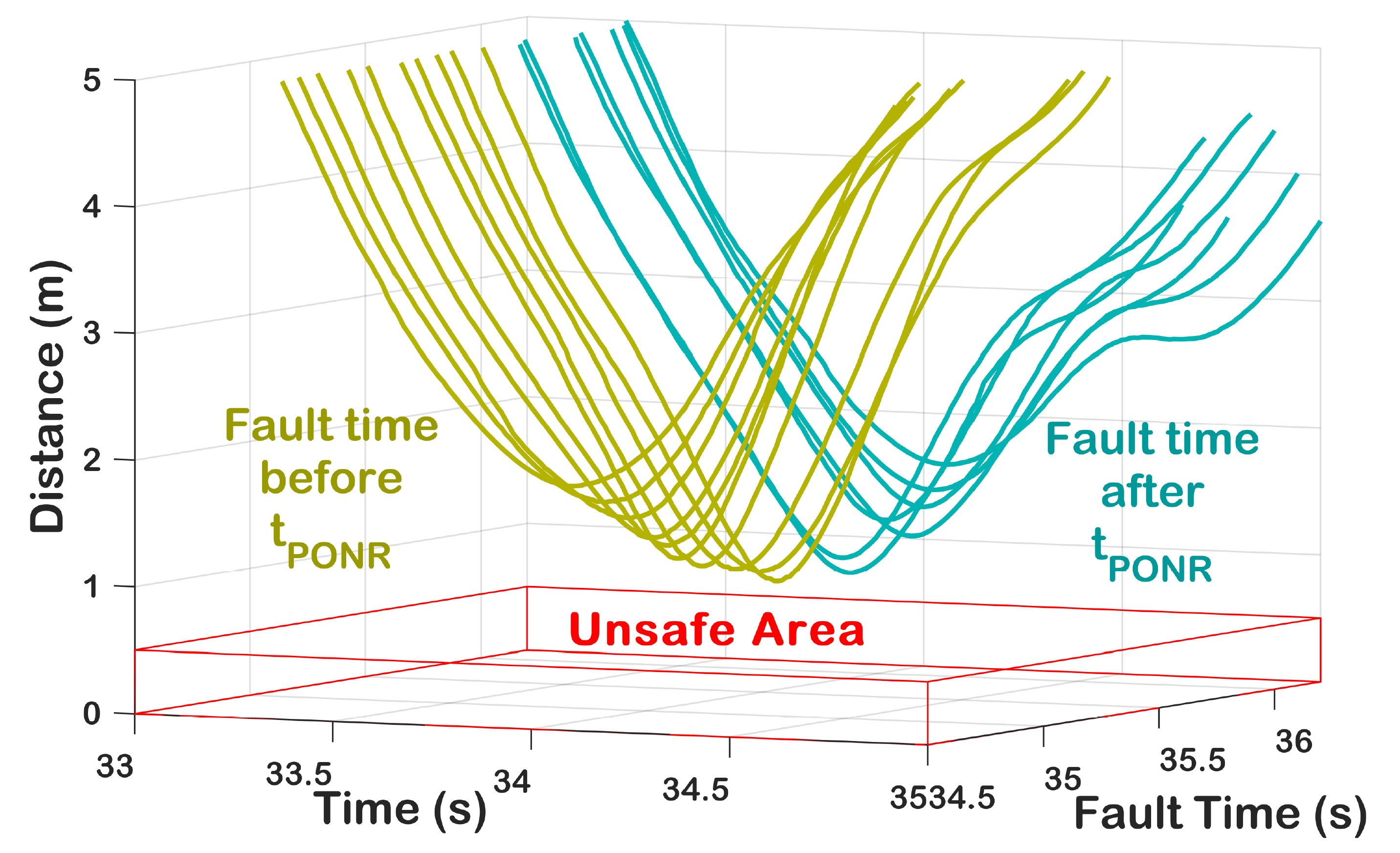 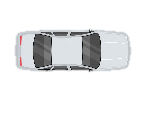 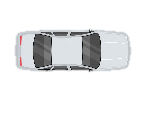 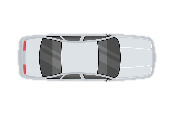 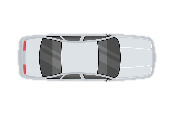 Fault Injection on Our Simulator
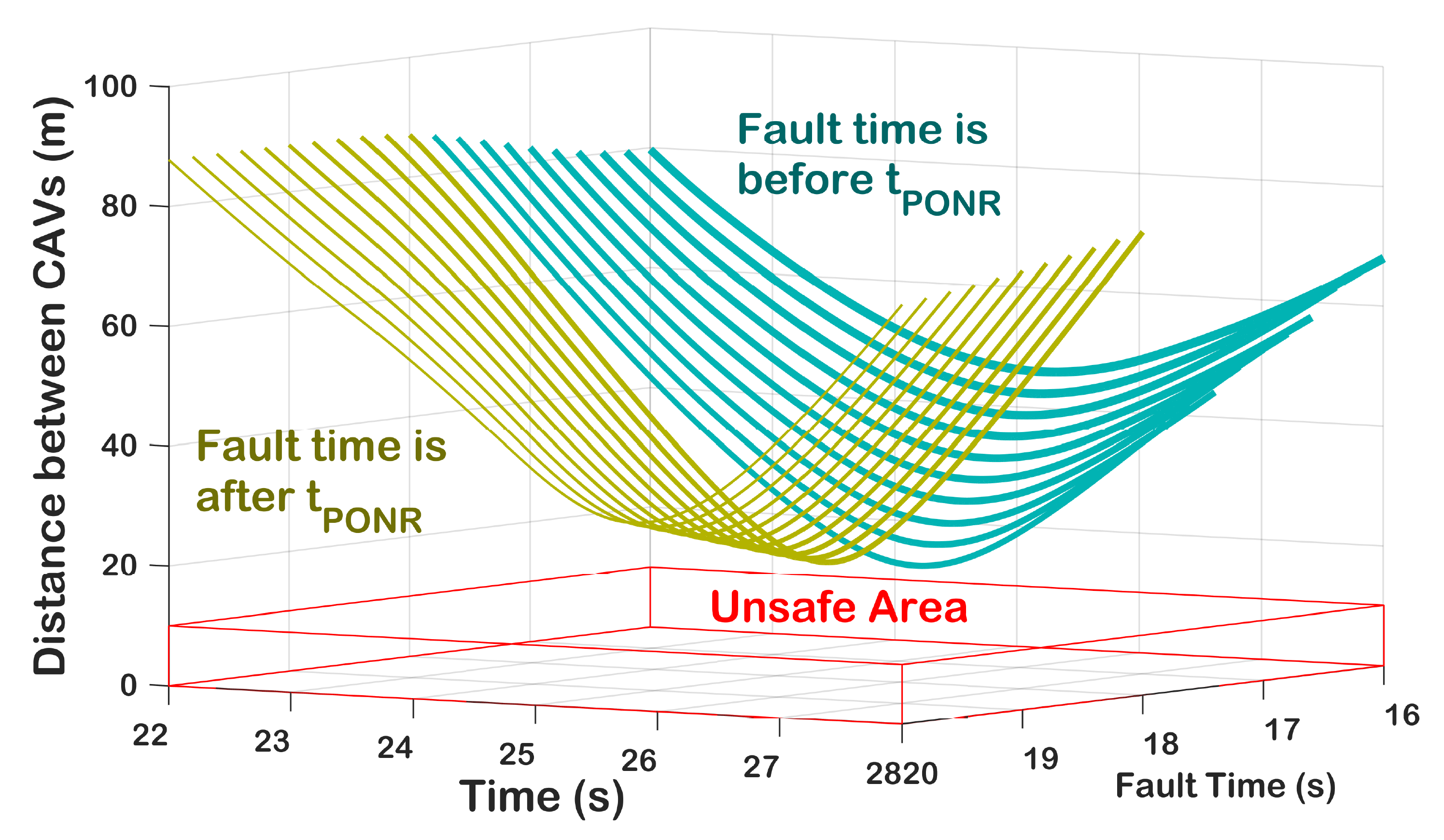 Intersection Recovers after the Fault
Average travel time is measured for a scenario

Use the same scenario and inject an acceleration fault

Use the same scenario and inject a deceleration fault

For DEC fault, the rogue vehicle stops for 10 second and then is removed
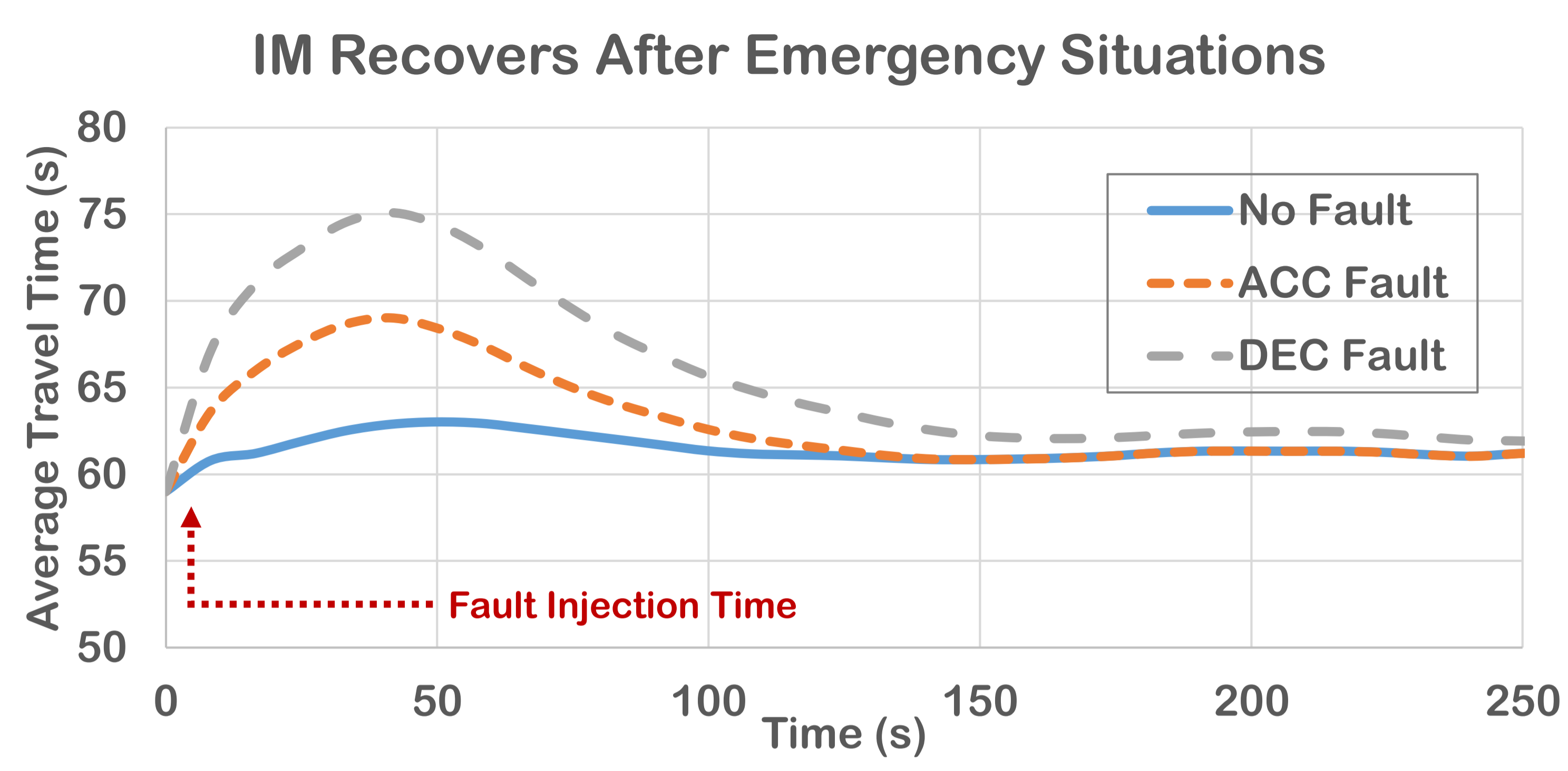 Comparing Throughput
Compare with 
RIM (FCFS)
Traffic light
25 seconds green
5 seconds yellow
30 seconds red

R2IM achieves a lower throughput than traffic light

R2IM avoid accidents that a traffic light cannot 
(e.g. red-light runner)
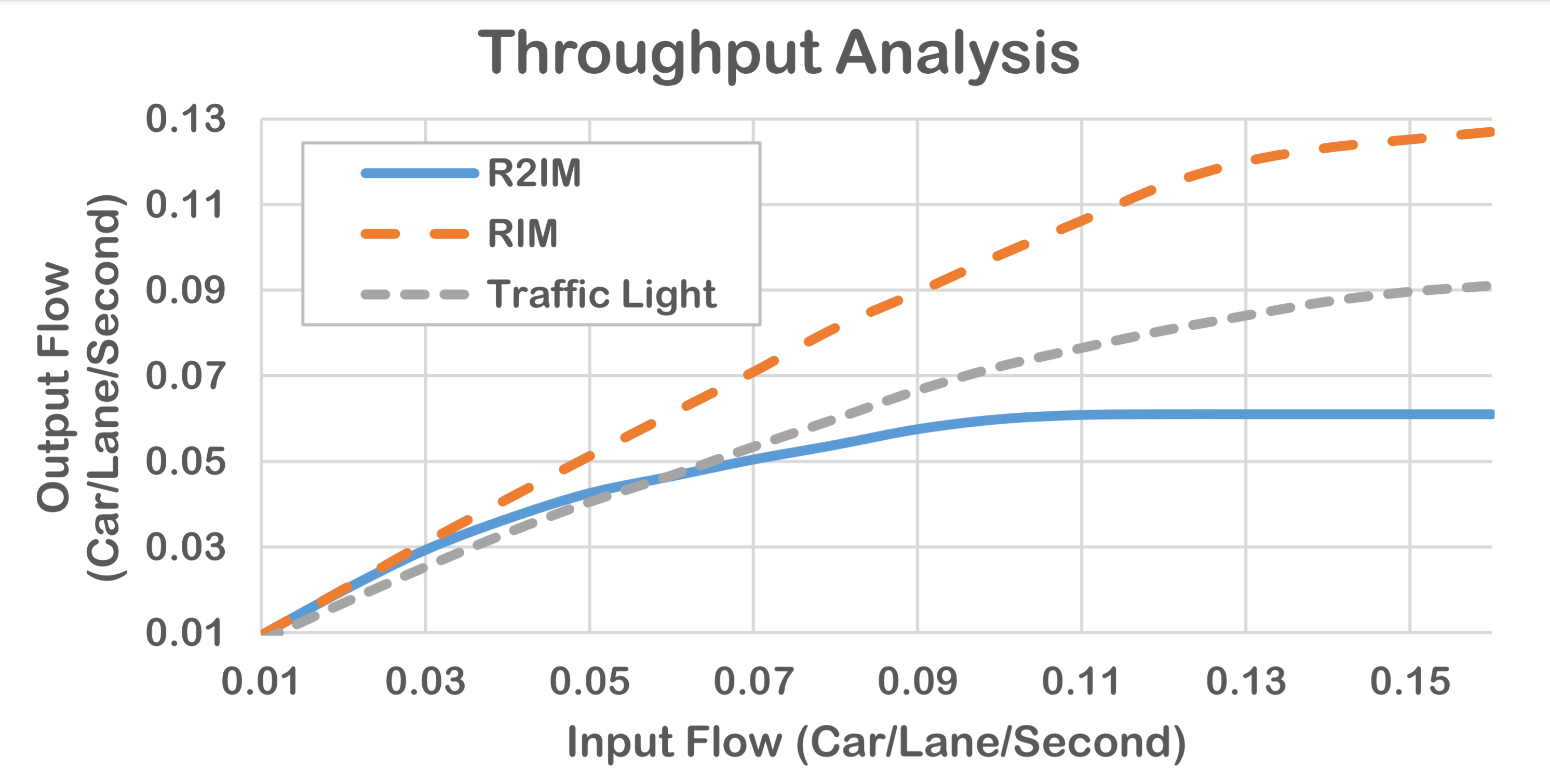 Solving the Optimization Problem in Real Time
Min TOA
Conventional optimization methods/solvers can take up to seconds to find the optimal solution
Discretize the solution space
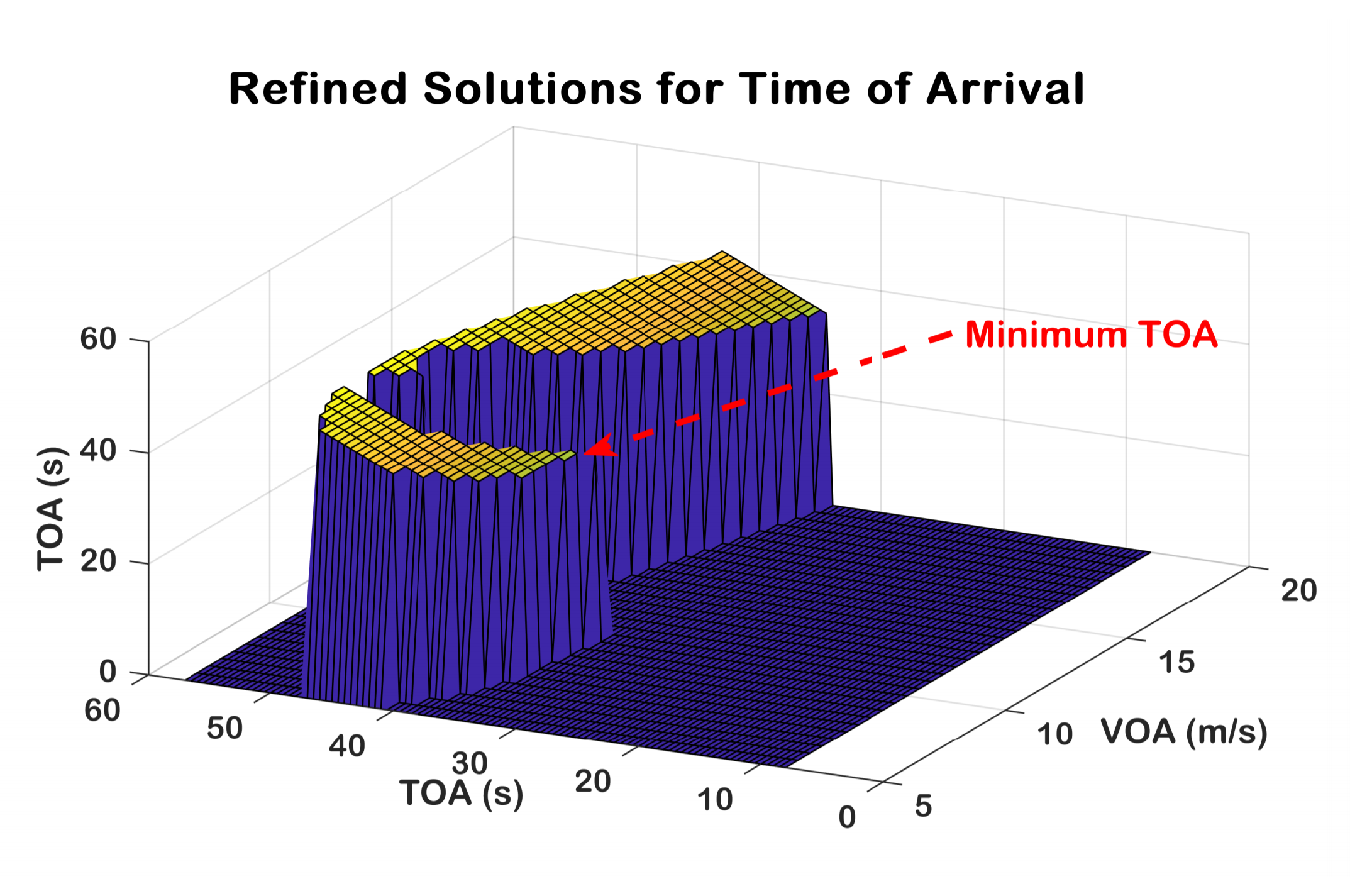 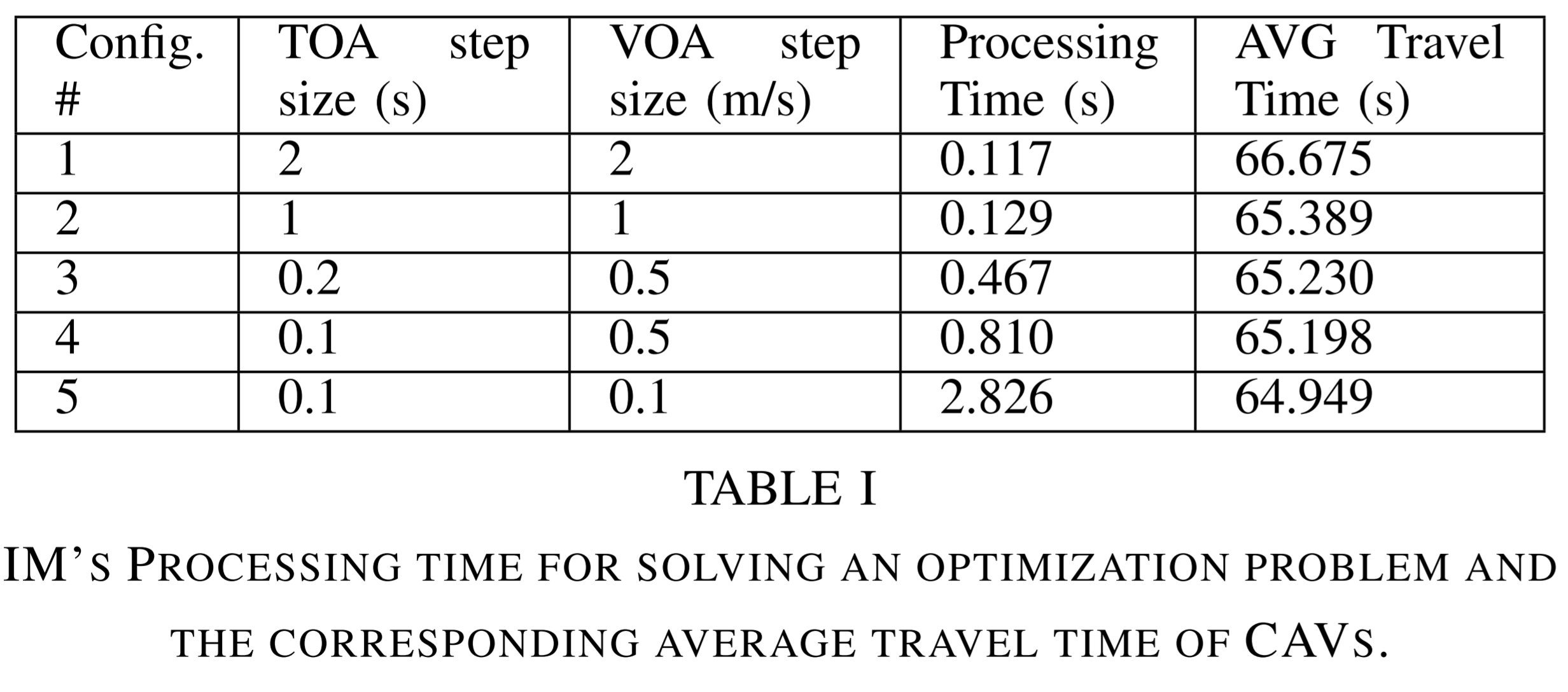 Our choice
Conclusion and Future Works
We proposed an intersection management for CAVs resilient to rogue vehicles (Accelerate/suddenly stop/share wrong information)

We performed systematic and randomized fault injection on our 1/10 scale mode intersection and our simulator

We also analyzed the performance of our approach in terms of recovery, throughput and processing time of the IM

Future works include extending our approach to multi-lane intersections and distributed implementation of R2IM
Thank You for Your Attention